TEORIE ORGANIZAČNÍHO CHOVÁNÍ
Dagmar Svobodová
Organizační chování
organizační chování je věda, která se zabývá chováním lidí v organizacích

pochopení chování souvisí s úspěšností pracovníků

vznikla v 70. letech 20. století v anglosaských zemích a stala se základní disciplínou manažerské výchovy
Manažeři, obchodníci, politici a lidé, kteří žijí v organizacích chtějí vědět:
proč se lidé v organizaci chovají určitým způsobem
proč jsou někteří úspěšní a jiní nikoliv
proč někteří kolegové tvrdě pracují a jiní práci odbývají
proč došlo ke konfliktu a zda k němu muselo dojít
Na základě poznání se chtějí naučit praktickým návodům:
jak využívat lidského potenciálu
jak lidi motivovat
jak zvládat krizové stavy na pracovišti
jak úspěšně vést pracovníky
jak organizovat svou práci
Čím se zabývá organizační chování
individuálními rozdíly mezi lidmi v organizaci
dosahováním organizačních cílů prostřednictvím lidí
vztahem lidí  a organizační struktury
konflikty
vedením lidí
rozvojem organizace
Vztah organizačního chování k jiným vědám
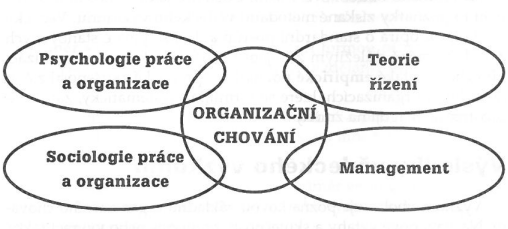 Rozvoj poznání v organizačním chování
Poznatky mohou být získány metodami:

vědeckého výzkumu - kvantitativní výzkum
kvalitativní výzkum - verbální údaje
empirické poznatky
Empirické poznatky
Kolbův poznávací cyklus
konkrétní zkušenost
pozorování
abstraktní teoretizování
aktivní experimentování
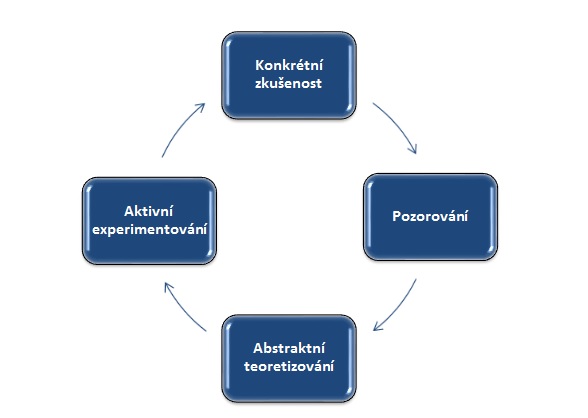 Opatření používané v organizaci chování
změna strategie nebo taktiky
změna organizační struktury
změna organizační kultury
personální změna
vzdělávání a výcvik
změna technického a administrativního charakteru
Nové teorie organizačního chování
zpochybnění Weberova pojetí byrokracie


Teorie omezené racionality
Koncepce kolektivního jednání
Placená cena za organizaci lidských aktivit
Herbert  Alexander Simon
15. 6. 1916 – 9. 2. 2001
americký vědec, ekonom, psycholog a odborník na umělou inteligenci
Nobelova cena (1978) za ekonomii
dokázal, že objektivně racionální rozhodování je nereálné
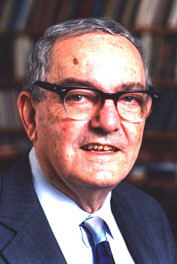 Teorie omezené racionality podle Herberta A. Simona
Znalosti v procesu rozhodování determinují

Formování očekávání budoucích důsledků

Důsledky každého alternativního chování 

Primární proměnná ovlivňující volbu jednání
Administrativní model 

Jeden extrém – ekonom

Druhý extrém – tendence sociální psychologie 

Rozhodnutí jedinců začleněno do podmínek
Simonova definice racionality a její limity
Objektivně racionální 

Subjektivně racionální 

Uvědoměle racionální
Uváženě racionální

Organizačně racionální 

Osobně racionální
Hlavní způsoby objektivní racionality podle Simona
Nekompletnost znalosti
Potíže při anticipaci
Rozsah možných alternativ chování
Předpoklady o rozhodování podle Simonovy teorie „omezené racionality“
Lidské vědění je nekompletní a roztříštěné
Člověk nemůže zvážit mnoho důsledku svých činností
Člověk nemůže myslet na mnoho věcí najednou
Člověk si nemůže všechno pamatovat
Člověk jedná podle rutiny, zvyku a konzervatismu
Člověk žije v omezujícím organizačním prostředí
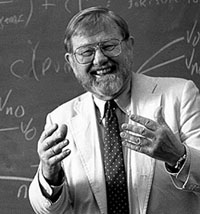 18
Koncepce kolektivního jednáníMancur Lloyd Olson
Americký ekonom a sociolog
Práce „The Logic of the Collective Action: Public Goods and the Theory of Groups“ (1965)
Koncepce kolektivního jednání
Nesouhlasí, aby celé skupiny byly vnímány jako by se jednalo o individua
Jedinec jedná pro své zájmy
Skupina se nesnaží jednat pro zájmy jedince
Olsonův režim se nevztahuje na malé skupiny
Kolektivní zájem dosažen ve velké skupině i bez vlastní účasti na kolektivním rozhodnutí
Logický předpoklad – s růstem počtu členů, roste váha skupiny ve společnosti
K dosažení kolektivního zájmu  členství ve velké skupině
K dosažení individuálního zájmu   sám, či  členství v malé skupině
Placená cena za organizaci lidských aktivitKenneth Arrow
Americký ekonom
V roce 1972 získal cenu Švédské národní banky za rozvoj ekonomické vědy na památku Alfreda Nobela
Zabýval se teorií endogenního růstu 
	a informační asymetrií
Práce „The Limits of Organization“
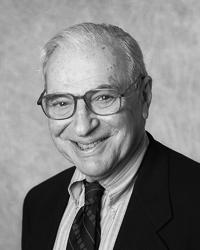 Odlišnosti tržních mechanismů a mechanismů fungování formálních organizací
Základní zdroje jsou omezené  musí být rozděleny podle určitého klíče
Klasický kapitalistický způsob rozdělování určuje trh
Důraz je však přesouván na organizace (netržní způsob)
Trh ponechává účastníkům individuální svobodu jednání
Výhoda organizace  zapojení většího množství lidí
Organizace redukují nejistotu → pravidla, která omezují svobodu účastníků